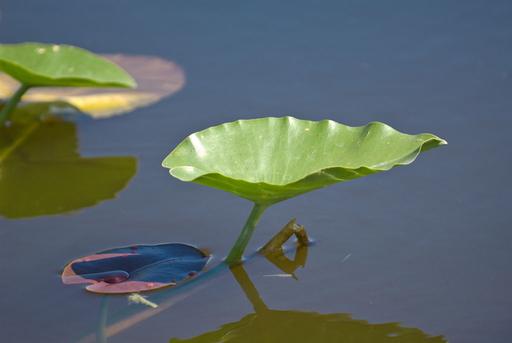 Status Update on Future Water Quality Strategies for the Refuge
Kenneth G. Ammon, P.E.,  Deputy Executive Director, Everglades Restoration and Capital Projects
Background
State and Federal parties involved in the Consent Decree (Settling Parties) have agreed to work cooperatively to identify additional strategies necessary to achieve applicable water quality requirements
If the Settling Parties, after consultation with stakeholders, reach agreement regarding additional remedies and timetables, they will prepare a joint motion to modify the Decree accordingly
2
Recent Legal History
Phosphorus exceedances in LNWR occurred in November 2008 and June 2009
10/15/09 - Miccosukee Tribe of Indians files Motion Seeking Declaration of Violations
11/13/09 - State parties file response to Miccosukee Motion asking the court to hold Tribe’s motion in abeyance for a reasonable period of time to allow Settling Parties to pursue negotiations regarding remedies and update Court on their progress
3
Recent Legal History (continued)
12/23/09- Federal parties file Conditional Motion supporting State’s request to hold in abeyance to pursue negotiations and update court on progress
2/1/10- State parties file a status report with the court regarding ongoing negotiations to identify additional remedies and timetables
2/2/10- Federal parties file concurrence with State’s status report
2/18/10- Miccosukee Tribe files response and objections to State parties’ Status Report
4
Background
State and Federal parties have focused discussions on additional phosphorus reduction measures necessary to limit discharges to the Refuge to a 17 ppb maximum annual flow-weighted mean
Various strategies for achieving the 17 ppb goal will be evaluated, including source controls, expansion of STAs, storage, and diversion
 Combinations of sub-basin, basin, and regional scale projects will be considered
5
[Speaker Notes: 17 ppb maximum annual flow-weighted mean= proposed WQBEL
Per DEP’s calculations, this is equivalent to a 12 ppb long-term arithmetic mean, and a 10 ppb long-term geometric mean]
Conceptual Plan
Based upon results of on-going technical evaluations, a Conceptual Plan will be developed containing specific combination of projects identified as necessary to achieve 17 ppb goal
Evaluation will consider effectiveness, reliability, economics, and timeframe for implementation
Conceptual Plan will also include project costs, land acquisition requirements, proposed funding mechanisms, and anticipated implementation schedules
Timeframe for Conceptual Plan development is 8-10 months
6
Technical Approach
In order to expedite plan development, both basin and regional scale evaluations have been initiated and will proceed in parallel
Basin Scale
S-5A Basin Assessment and Evaluation
C-51W and L-8 Basin Assessment and Evaluation
Regional Scale
STA expansion, storage, diversion, operational and other regional strategies
Upon completion of basin and regional scale evaluations, information from these efforts will be combined to develop alternatives
7
S-5A Basin Assessment and Evaluation
Assess existing water quality, soil and other data within the S-5A Basin and East Beach Water Control District and identify phosphorus sources
Evaluate phosphorus reduction potential of various phosphorus abatement measures at farm and sub-basin scale
Examples - treatment technologies, retention/recycling, sediment controls
Develop cost estimates and evaluate cost effectiveness of the measures
Stakeholder meetings
8
[Speaker Notes: Contractor- ADA/SWET (Del Bottcher- primary)
Contract is with procurement and should be executed any day now
Using WAM model]
C-51W and L-8 Basin Assessment and Evaluation
Assess existing water quality, soil and other data within the C-51W and L-8 Basins and identify phosphorus sources
Identify and evaluate potential phosphorus abatement measures
Recommend potential phosphorus abatement measures for implementation 
Stakeholder meetings
9
[Speaker Notes: Contractor- Harvey Harper (PO for $50K; no modeling will be done)
Draft SOW just developed; making revisions and trying to expedite contract initiation
This basin has a mix of urban and agricultural sources so a slightly different approach will be required.]
Regional Evaluation
Identify key assumptions and develop datasets
Set up screening and modeling tools
Conduct screening level analysis of various regional scale measures/scenarios
Based on results of screening level analysis, conduct detailed analysis (using hydrologic models and DMSTA)
Develop preliminary cost estimates of screening level scenarios
10
[Speaker Notes: Gary G, Bill Walker, and SFWMD staff will all be involved in various aspects of the regional evaluation

Gary and Bill are working on input datasets and key assumptions to be used in water quality analysis

HESM staff will assist with hydrologic modeling for the Refuge; evaluating whether alternatives decrease flows or otherwise negatively impact hydrology of refuge]
Formulating and Finalizing Draft Conceptual Plan
Upon completion of the S-5A, C-51W, and preliminary Regional projects evaluations, information from these efforts will be combined to develop and evaluate alternatives 
Assessment of performance, uncertainty and cost effectiveness for each alternative
Utilize results of evaluation, to identify a preferred alternative/final array of projects
Prepare document summarizing list of projects/remedies, cost estimates, schedules and other associated details
11
Schedule for Technical Evaluation and Plan Development - 2010
S-5A Basin Assessment and Evaluation - Feb-Aug
C-51W Basin Assessment and Evaluation - Mar-Aug
Regional Evaluation - Feb-Aug
Formulate Draft Conceptual Plan - Aug-Oct
Finalize Draft Conceptual Plan - Oct-Dec
12
Status Updates
Status updates and opportunities to provide input and comments will be provided throughout the process to:
Senior Leadership of the Settling Parties
SFWMD Governing Board 
Water Resources Advisory Commission
Technical Oversight Committee
The Court and parties to the USA v. SFWMD lawsuit
Other Stakeholders
13
Finalizing Conceptual Plan and Preparing Joint Motion
If agreement can be reached regarding the conceptual plan and associated issues, then a joint motion to amend the Decree will be prepared for submittal to the court
Conceptual plan, joint motion, and any associated remedies and commitments will require review and approval by appropriate agency heads prior to finalization or submittal to court
Specifically, SFWMD Governing Board and FDEP Secretary will need to authorize any additional commitments/remedies on the part of the State
14
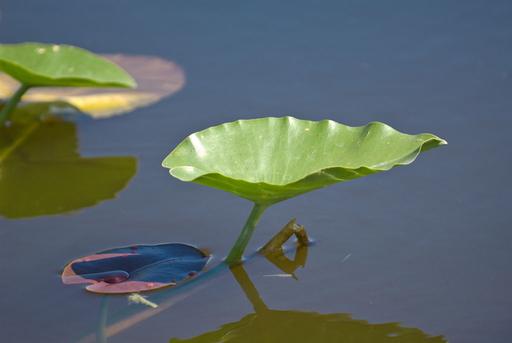 Questions